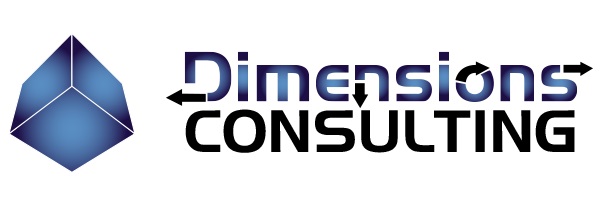 نتائج تحليل «نموذج مقابلات مزودي الخدمات»





بلدية الخليل
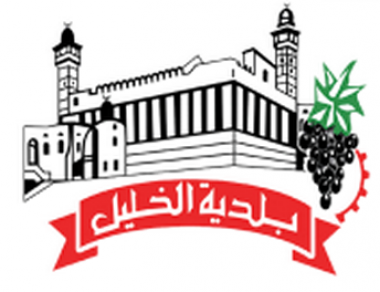 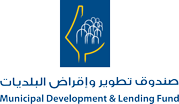 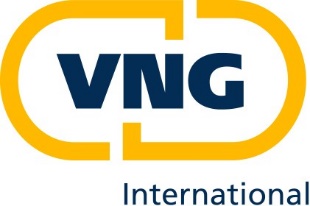 معلومات عامة حول مزود الخدمة
معلومات عامة حول مزود الخدمة
معلومات عامة حول مزود الخدمة
معلومات عامة حول مزود الخدمة
معلومات عامة حول مزود الخدمة
معلومات عامة حول مزود الخدمة
معلومات عامة حول مزود الخدمة
معلومات حول الخدمات التي يقدمها مزود الخدمة
معلومات حول الخدمات التي يقدمها مزود الخدمة
معلومات حول الخدمات التي يقدمها مزود الخدمة
معلومات حول الخدمات التي يقدمها مزود الخدمة
معلومات حول الخدمات التي يقدمها مزود الخدمة
معلومات حول الخدمات التي يقدمها مزود الخدمة
معلومات حول الخدمات التي يقدمها مزود الخدمة
معلومات حول الخدمات التي يقدمها مزود الخدمة
معلومات حول الخدمات التي يقدمها مزود الخدمة
معلومات حول الخدمات التي يقدمها مزود الخدمة
معلومات حول الخدمات التي يقدمها مزود الخدمة
معلومات حول الخدمات التي يقدمها مزود الخدمة
معلومات حول الخدمات التي يقدمها مزود الخدمة
معلومات حول الخدمات التي يقدمها مزود الخدمة
معلومات حول الخدمات التي يقدمها مزود الخدمة
معلومات حول الخدمات التي يقدمها مزود الخدمة
معلومات حول الخدمات التي يقدمها مزود الخدمة
أشار مزودي الخدمات الذين تم مقابلتهم على أن استمرارية وتواصل مؤسساتهم على تقديم خدماتهم وبرامجهم على النحو المطلوب يعتمد على عدة عوامل منها:
العائد المتوقع من الخدمة والمنافسة بين المؤسسات.
الإمكانيات المتوفرة للمؤسسة ومتانة رأس المال.
قوة البرامج المحدثة المقدمة من قبل المؤسسة.
ديمومة المستفيدين من خدمات وبرامج المؤسسة.
مدى الصلاحيات الممنوحة للمؤسسة.
إنتماء المجتمع المحلي وثقتهم بخدمات المؤسسات.
سلاسة القانون وتوفر الأمن.
الطلب المباشر على الخدمات ومدى الحاجة لها.
القوانين والتشريعات التي تحكم عمل المؤسسة.
الدعم اللوجستي المقدم من الحكومة ومؤسساتها.
جودة الخدمات المقدمة وكفاءة الموظفين ونشاطهم.
المصداقية في تقديم الخدمات.
رضا المستفيدين عن الخدمات المقدمة وثقتهم باستمرارها.
الوضع الاقتصادي والسياسي القائم.
التمويل الخارجي والمخصصات الحكومية للمؤسسة.
مدى توفر الموارد التمويلية الذاتية للمؤسسة.
حجم الشراكات مع الممولين وفروع المؤسسة الأخرى.
معلومات حول الخدمات التي يقدمها مزود الخدمة
أشارت 14 مؤسسة ممن تم مقابلتهم على اعتمادهم على وسائل ترويجية وتسويقية أخرى غير المذكورة أعلاه للترويج عن خدماتهم وبرامجهم حيث اعتمدت 7 مؤسسات منهم على سمعة مؤسساتهم في الترويج عن خدماتهم، في حين اعتمد الباقي على التجربة السابقة لهم مع زبائنهم، والرسائل القصيرة، وإصدار مجلات خاصة بهم كوسيلة للترويج عن خدماتهم.
معلومات حول الخدمات التي يقدمها مزود الخدمة
أما فيما يتعلق بالوسائل المختلفة المستخدمة من قبل مزودي الخدمات أثناء تقديم خدماتهم بما فيها الوسائل التكنولوجية فقد تنوعت حسب طبيعة عمل تلك المؤسسات وقد كان أبرزها:
معلومات حول الخدمات التي يقدمها مزود الخدمة
معلومات حول الخدمات التي يقدمها مزود الخدمة
أما فيما يتعلق بأهم الميزات التنافسية للمؤسسات العاملة ضمن مجال التمويل المالي والإقراض التي تم مقابلتها فقد كانت على النحو التالي:
معلومات حول الخدمات التي يقدمها مزود الخدمة
أما فيما يتعلق بأهم الميزات التنافسية للمؤسسات العاملة ضمن مجالي الاستشارات والمعلومات والخدمات الأساسية التي تم مقابلتها فقد كانت على النحو التالي:
معلومات حول الخدمات التي يقدمها مزود الخدمة
أما فيما يتعلق بأهم الميزات التنافسية للمؤسسات العاملة ضمن مجال التسجيل والترخيص التي تم مقابلتها فقد كانت على النحو التالي:
معلومات حول الخدمات التي يقدمها مزود الخدمة
أما فيما يتعلق بأهم الميزات التنافسية للمؤسسات العاملة ضمن مجال الخدمات الأخرى التي تم مقابلتها فقد كانت على النحو التالي:
معلومات حول الخدمات التي يقدمها مزود الخدمة
معلومات حول الخدمات التي يقدمها مزود الخدمة
معلومات حول الخدمات التي يقدمها مزود الخدمة
مصادر التمويل
مصادر التمويل
مصادر التمويل
أشارت 3 مؤسسات ممن تم مقابلتها على أنها تتوجه لجهات تمويل أخرى غير المذكورة أعلاه منها الجاليات الفلسطينية خارج فلسطين، والاعتماد على اشتراكات أعضائها.
مصادر التمويل
مصادر التمويل
أكد 87% من مزودي الخدمات الذين يعتمدون على جهات تمويل خارجية توجههم خلال العامين 2014 و 2015 لطلب تمويل من جهات خارجية، وكانت أبرز تلك الجهات:
مصادر التمويل
أشار 29% من مزودي الخدمات الذين توجهوا خلال العامين 2014 و 2015 لطلب تمويل من جهات خارجية عدم نجاحهم بالحصول على التمويل وذلك يعود لعدة أسباب أهمها؛ 
عدم مطابقة معايير وإجراءات الجهات المانحة حيث في بعض الأحيان يكون المشروع المقدم من قبل المؤسسة ليس ضمن اختصاص الجهات المانحة.
سياسة الجهات المانحة بتقديم الخدمة مباشرة للمستفيدين.
تقديم الحصة الأكبر من التمويل للمؤسسات الأجنبية أو المؤسسات التابعة لفرع أجنبي.
طبيعة العلاقة بين مزود الخدمة والبلدية
طبيعة العلاقة بين مزود الخدمة والبلدية
طبيعة العلاقة بين مزود الخدمة والبلدية
طبيعة العلاقة بين مزود الخدمة والبلدية
طبيعة العلاقة بين مزود الخدمة والبلدية
طبيعة العلاقة بين مزود الخدمة والبلدية
طبيعة العلاقة بين مزود الخدمة والبلدية
طبيعة العلاقة بين مزود الخدمة والبلدية
طبيعة العلاقة بين مزود الخدمة والبلدية
تم استطلاع رأي مزودي الخدمات الذين تم مقابلتهم حول قابليتهم للالتزام بشراكة مع بلدية الخليل في سبيل دعم الاقتصاد المحلي فقد أشار 6% منهم عدم قابليتهم للشراكة مع البلدية ويرجع ذلك من وجهة نظرهم لضعف قدرة البلدية على إدارة العمل التنموي، بالإضافة لمحدودية دور بعض تلك المؤسسات في القطاع الاقتصادي، وقانون بعض المؤسسات الذي يلزمها للشراكة مع القطاع الخاص.
طبيعة العلاقة بين مزود الخدمة والبلدية
طبيعة العلاقة بين مزود الخدمة والبلدية
طبيعة العلاقة بين مزود الخدمة والبلدية
طبيعة العلاقة بين مزود الخدمة والبلدية
تنوعت الوسائل التي من خلالها يتعرف مزودي الخدمات على مشاريع وأنشطة وخدمات البلدية وكان أبرزها إعلانات البلدية، والموقع الإلكتروني للبلدية، ويليهما المشاركة في أحد النشاطات والفعاليات الخاصة بالبلدية والمعارف والأصدقاء، وأشار 6 ممن تم مقابلتهم إلى اعتمادهم على وسائل أخرى يتطلعون من خلالها على أنشطة البلدية ومنها؛ طبيعة العمل التشاركي ما بين المؤسسات والبلدية، وكفالات وتأمينات البلدية، بالإضافة لزبائن الشركات والمؤسسات.
طبيعة العلاقة بين مزود الخدمة والبلدية
طبيعة العلاقة بين مزود الخدمة والبلدية
طبيعة العلاقة بين مزود الخدمة والبلدية
المعيقات والصعوبات التي تواجه مزود الخدمة
المعيقات والصعوبات بشكل عام - 1
المعيقات والصعوبات التي تواجه مزود الخدمة
المعيقات والصعوبات بشكل عام - 2
المعيقات والصعوبات التي تواجه مزود الخدمة
المعيقات والصعوبات بشكل عام - 3
المعيقات والصعوبات التي تواجه مزود الخدمة
الحلول المقترحة للمعيقات والصعوبات بشكل عام - 1
المعيقات والصعوبات التي تواجه مزود الخدمة
الحلول المقترحة للمعيقات والصعوبات بشكل عام - 2
المعيقات والصعوبات التي تواجه مزود الخدمة
الحلول المقترحة للمعيقات والصعوبات بشكل عام - 3
المعيقات والصعوبات التي تواجه مزود الخدمة
المعيقات والصعوبات القانونية - 1
المعيقات والصعوبات التي تواجه مزود الخدمة
المعيقات والصعوبات القانونية - 2
المعيقات والصعوبات التي تواجه مزود الخدمة
الحلول المقترحة للمعيقات والصعوبات القانونية - 1
المعيقات والصعوبات التي تواجه مزود الخدمة
الحلول المقترحة للمعيقات والصعوبات القانونية - 2
المؤسسات الفاعلة في تنمية الاقتصاد المحلي
من خلال المقابلات التي تمت مع مزودي الخدمات تم استطلاع آرئهم حول أهم منشآت أعمال في مدينة الخليل تساهم في التنمية الاقتصادية المحلية وقد أجمع الأغلبية العظمى منهم على أن أهم تلك المنشآت ما يلي:
المؤسسات الفاعلة في تنمية الاقتصاد المحلي
المؤسسات الفاعلة في تنمية الاقتصاد المحلي
المؤسسات الفاعلة في تنمية الاقتصاد المحلي
المؤسسات الفاعلة في تنمية الاقتصاد المحلي